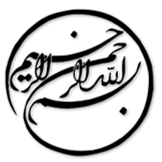 تاثیر ویتامین D بر پاراکسوناز-1، ظرفیت تام آنتی اکسیدانی و 8-ایزوپروستان در کودکان مبتلا به اختلال نقص توجه بیش فعالی
دانشجو:
استاد:
سال تحصیلی:
نام درس:
فصل اول: مقدمه

اختلال نقص توجه بیش فعالی (ADHD) یکی از شایع ترین اختلالات عصبی است که در دوران کودکی بروز پیدا می کند. شیوع ADHD در بین کودکان و نوجوانان حدود 6-7 % است و در پسران بیشتر از دختران دیده می شود. ناتوانی در تمرکز و توجه، بیش فعالی، تکانشگری، و مشکلات در رفتار یادگیری و سازگاری روانی اجتماعی از علائم مهم ADHD هستند و می توانند تا بزرگسالی هم ادامه پیدا کنند. مشخص شد که سطح سرمی ویتامین D در کودکان و نوجوانان مبتلا به ADHD در مقایسه با افراد سالم به طور معنی داری کمتر است. فرضیات مختلفی در مورد علت بروز ADHD وجود دارد. یکی از این فرضیات این است که تنش اکسایشی در بسیاری از اختلالات، مانند اختلال دوقطبی، اسکیزوفرنی، و افسردگی نقش دارد و به عنوان مکانیسم مهمی در تخریب، آسیب و مرگ سلول ها در نظر گرفته می شود.
1/13
فصل اول
مقدمه
1
تنش اکسایشی و التهاب عصبی می تواند آستروسیت ها و میکروگلیاها را فعال کرده و موجب ترشح سیتوکینهای پیش التهابی و اختلال در تنظیم کاتکول آمینرژیک شوند و در نتیجه علائم ADHD را افزایش دهند. ویتامین D نه تنها در متابولیسم استخوان و تنظیم کلسیم سرم نقش دارد، بلکه بر عملکرد مغز نیز اثرات قابل توجهی دارد. کمبود ویتامین D دراوایل زندگی می تواند به رشد و عملکرد عصبی آسیب بزند.. استفاده از داروهایی مانند ریتالین نیز می تواند در کاهش علائم ADHD موثر باشند. در این مطالعه، اثر مصرف مکمل ویتامین D بر شاخص های تنش اکسایشی، از جمله فعالیت پاراکسوناز-1، ظرفیت تام آنتی اکسیدانی، و ایزوپروستان 8 در کودکان مبتلا به ADHD مورد بررسی قرار گرفته است.
2/13
فصل اول
مقدمه
1
فصل دوم: روش ها

این مطالعه یک کارآزمایی بالینی تصادفی، دوسوکور و دارای گروه شاهد دارونما است که بر روی 86 کودک 6 تا 12 ساله انجام شده است. شرکت کنندگان این مطالعه ایرانی و اکثراً فارس، ترک، گیلک، مازنی، کرد و لر هستند و رنگ پوستی مایل به زرد دارند. همه شرکت کنندگان ریتالین دریافت کردند  و مدت زمان مصرف ریتالین در آنها نیز باید کمتر از یک سال بوده باشد. داشتن هر گونه بیماری (بیماری های عفونی یا قلبی عروقی، دیابت، فشار خون، پرکاری تیروئید، بیماری های گوارشی، بیماری های کبدی یا کلیوی، بیماری ها و آلرژی های تنفسی و بیماری های عصبی)؛ سابقه ضربه شدید به سر؛ BMI بیش از صدک 95؛ و مصرف هر گونه مکمل مانند امگا3، کلسیم، ویتامین D و هر دارویی به جز ریتالین از جمله عواملی هستند که موجب حذف آنها از مطالعه می شود.
3/13
فصل دوم
روش ها
2
1
لطفا توجه داشته باشيد
که اين فايل تنها بخشی از محصول بوده و صرفا جهت معرفی محصول ميباشد
برای خريداری و دانلود فايل کامل مقاله به زبان فارسی
با فرمت پاورپوينت (با قابليت ويرايش(
اينجا کليک نماييد.
فروشگاه اينترنتی ايران عرضه www.iranarze.ir
5
4
3
2
1